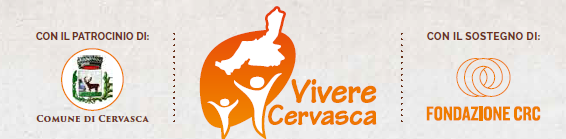 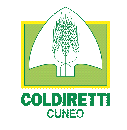 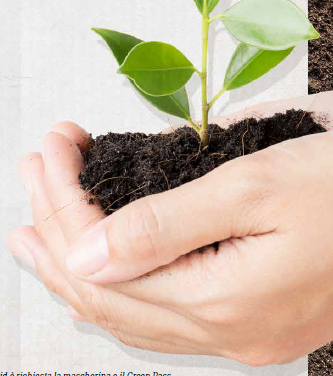 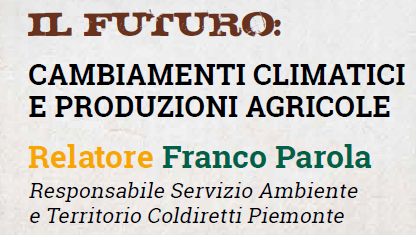 Impronta carbonica
Carbon Footprint

La CO2 equivalente (CO2eq) è un’unità di misura che permette di pesare insieme emissioni  di gas serra diversi  con  diversi  effetti clima alteranti
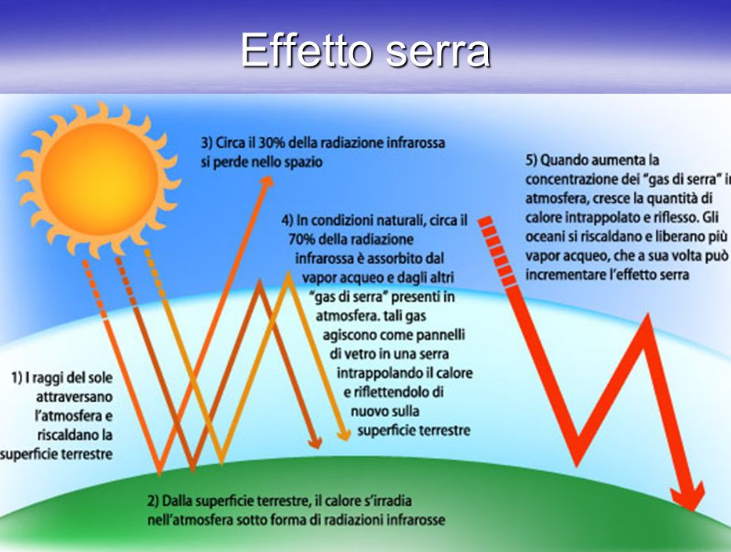 Gas maggiormente  implicati nel fenomeno dell’aumento dell’effetto serra
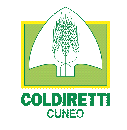 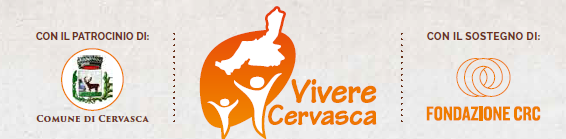 Le CO2eq si ottengono moltiplicando la massa del gas serra in esame per i valori di conversione definiti dall’IPPC (International Panel on Climate Change) dello stesso gas (riferendosi ad un arco temporale tipicamente assunto pari a 100 anni) per il quale vale il confronto tra gli effetti del gas serra considerato e dell'anidride carbonica.
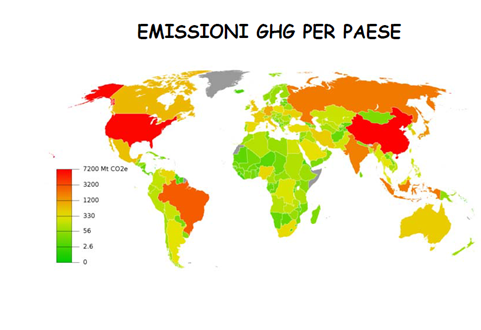 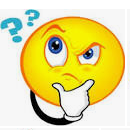 Si prevede un aumento della  temperatura media fra 1,1 e 6,4 °C;  la temperatura media della superficie terrestre potrebbe aumentare di 4°C entro la fine del 2100 rispetto ai livelli preindustriali
L’imperativo è  mantenere  il r.c. al di sotto di 1,5°C di incremento 
Obiettivo il dimezzamento delle emissioni entro il 2030 e la neutralità climatica entro il 2050
Si prevede che in assenza di adeguate politiche di riduzione , durante  il secolo in corso, la temperatura  globale  media possa aumentare fra 1,1 e  6,4°C  

Conseguenze  possibili:

 Inondazioni
Siccità
Piogge intense
Ondate di calore
Incendi boschivi
Scarsità di risorse idriche 
Scomparsa dei ghiacciai 
Innalzamento del livello del mare
Mutamenti della flora e della fauna
Aumento delle  malattie delle piante
Carestie
 Flussi migratori
Migrazione  altitudinale e  longitudinale  di specie  vegetali e animali
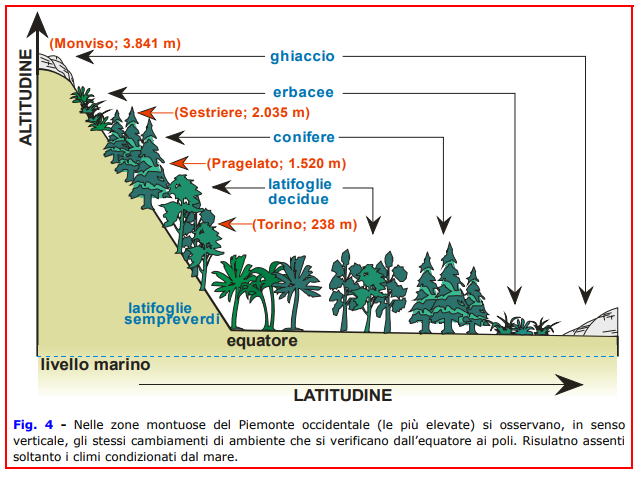 ciclo oceanico E = P + QT      505.000 = 458.000 + 47.000 
E = 505.000 km3/anno P = 458.000 km3/anno  
QT = QS + QW 
QT = deflusso totale QS = deflusso superficiale QW = deflusso  sotterraneo
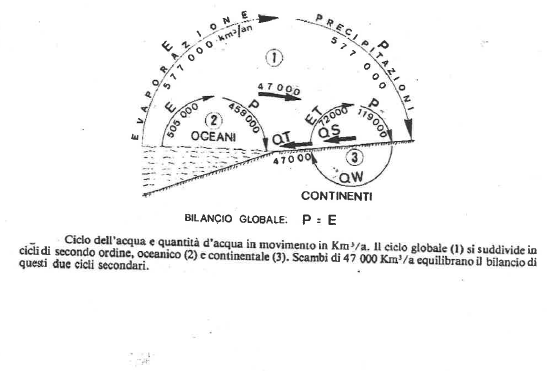 ciclo continentale P = ET + QS + QW    P = ET + QT
119.000 = 72.000 + 47.000
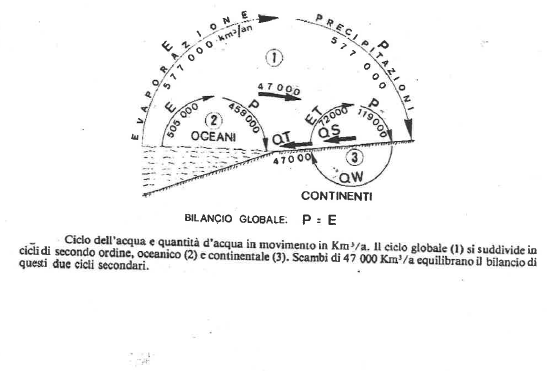 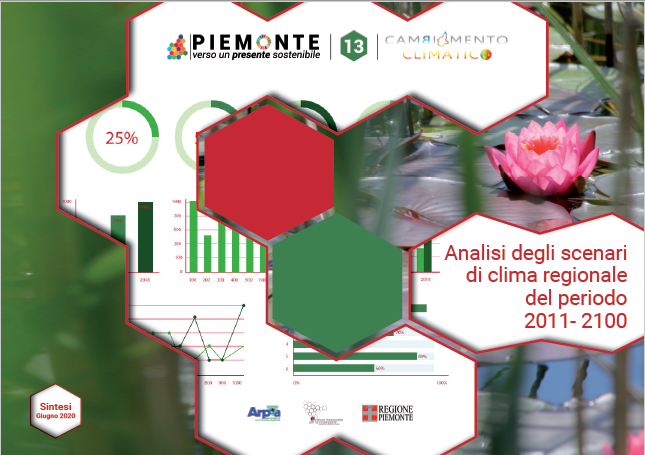 Temperatura

Sia le temperature  massime che le minime  mostrano un trend  positivo  con un tasso di aumento  di circa 0,2°C ogni 10 anni nello scenario RCP4.5 e di 0,5°C nello scenario RCP8.5 Questo porta ad un incremento complessivo  di circa 2°C a fine secolo  nello scenario RCP 4.5 ed a  circa 4°C  nello scenario RCP8.5
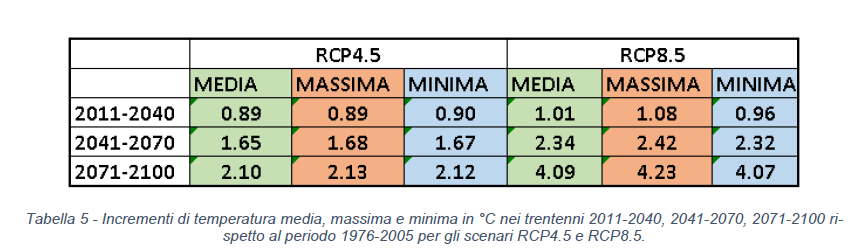 Precipitazioni
Ci si attende  una  variazione  del regime  pluviometrico con una diminuzione delle precipitazioni  primaverili che, nel corso del  secolo, tende a  non essere più  la stagione  a maggiore piovosità.

Il numero dei giorni piovosi tende a diminuire con un incremento delle precipitazioni più intense  ed un aumento della durata dei periodi  secchi  (soprattutto dopo la seconda metà del secolo) 

Evapotraspirazione

Nello scenario RCP4.5  l’ETP 
aumenta  con un trend di 
13,3 mm ogni 10 anni, 
nello scenario RCP8.5  di 34.6
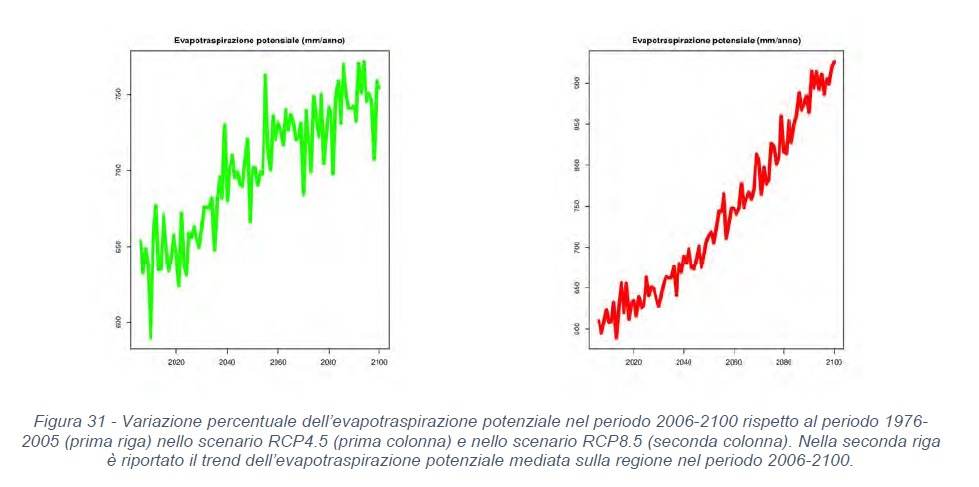 Precipitazioni
Ci si attende  una  modifica variazione del regime  pluviometrico con una diminuzione delle precipitazioni  primaverili che, nel corso del  secolo tende a  non  essere più  la stagione  a maggiore piovosità.

Il numero dei giorni piovosi tende a diminuire con un incremento delle precipitazioni più intense  ed un aumento della durata dei periodi  secchi  (soprattutto dopo la seconda metà del secolo) 

Siccità

Nello scenario RCP4.5  non si evince  un trend né positivo né negativo nel corso del secolo con un alternarsi abbastanza  uniforme  di periodi siccitosi e periodi piovosi. Nello scenario RCP8.5  viceversa, soprattutto a partire dalla seconda metà del secolo, si prevede un aumento  delle  condioni di siccità
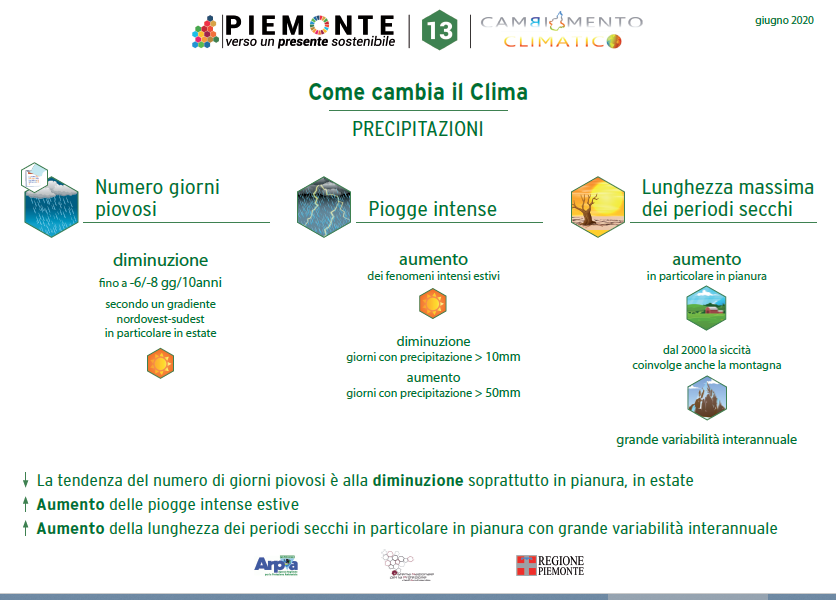 https://www.regione.piemonte.it/web/temi/ambiente-territorio/cambiamento-climatico/cambiamento-climatico-piemonte
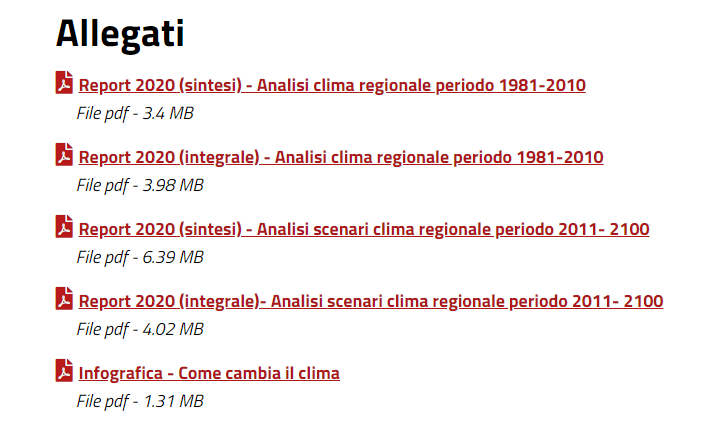 https://www.regione.piemonte.it/web/temi/ambiente-territorio/cambiamento-climatico/cambiamento-climatico-piemonte
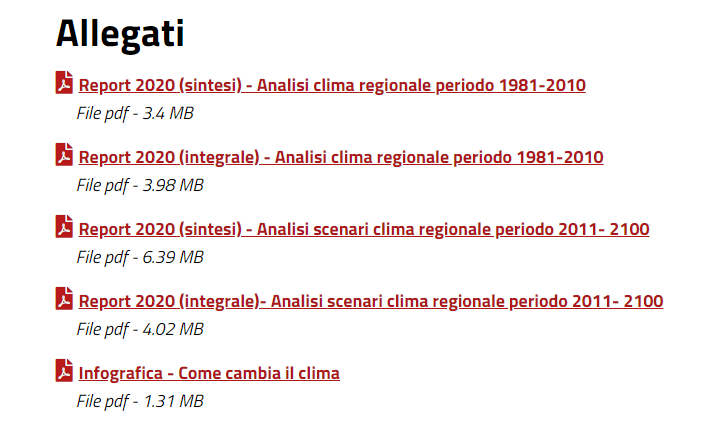 Contribuisce con le proprie emissioni al c.c.
Subisce le conseguenze del c.c.
Come si pone  il settore agricolo nel contesto del cambiamento climatico
Può contribuire  a mitigare il c.c.
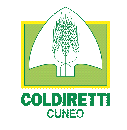 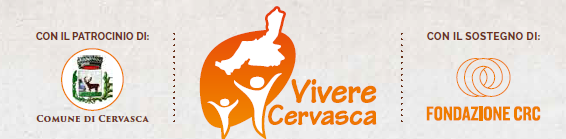 Nel 2019 il settore agricolo ha rappresentato  la principale fonte emissiva di metano
 e protossido d’azoto  contribuendo rispettivamente  per il 44,2% e il 58,7% a livelli nazionali delle emissioni 

Le emissioni derivanti dal settore agricolo  costituiscono però il  7,1% delle emissioni  di gas serra totali 

Nel 2019 le emissioni di gas serra imputabili al settore agricolo sono risultate pari a
Contribuisce con le proprie emissioni al c.c.
Tra il 1990 e il 2019 la riduzione delle emissioni di metano, protossido d’azoto e anidride carbonica è risultata pari a  -14,7%,n -21,8% e  - 15,7%
Inventario Nazionale delle Emissioni in Atmosfera ISPRA
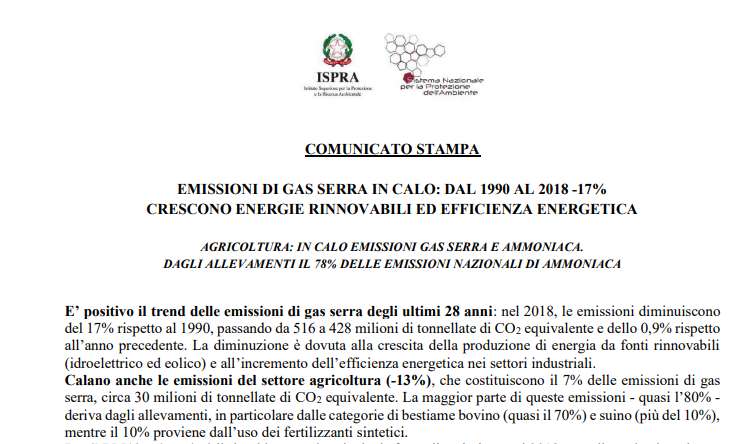 L’agricoltura tutela se stessa attraverso azioni attive orientate a diminuire le emissioni ed aumentare la capacità di stoccare C
1) prospettive a breve termine

                                                                                     - adozione di appropriate strategie di difesa
                                                                                     - modificare le specie  o le cultivar 
Sviluppare strategie  di adattamento     - adattare l’agrotecnica
per ridurre o evitare  gli effetti 
negativi del c.c.
                                                                              2) prospettive a lungo termine
                                                                            modificare la destinazione d’uso del suolo-
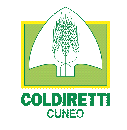 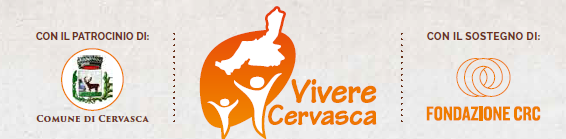 Subisce le conseguenze del c.c.
cambia la durata della stagione  vegetativa, si modifica la fenologia* (es anticipo della schiusura delle gemme, fioritura anticipata …).                                                            
                                                             siccità
Mutamenti nel ciclo idrologico     inondazioni
    (modifica dell’ETP, deflusso, umidità del suolo)      ondate di calore
                                                             grandine   
                                                              * gelo (vedi  fenologia)
Incremento delle malattie dei parassiti

Incendi
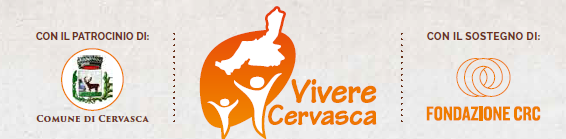 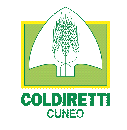 Alcuni effetti positivi nel breve  periodo potranno verificarsi nelle regioni del Nord Europa  che complessivamente potranno  giovarsi di   stagioni  di crescita delle colture più lunghe e magari coltivare specie oggi non adatte ai loro climi . 
Si prevede tuttavia  che complessivamente  questi benefici non  compenseranno  gli impatti  negativi attesi


Nelle regioni mediterranee  ci si attende che le precipitazioni diminuiscano ma che aumentino gli eventi estremi con rischi di alluvioni, maggiori fenomeni erosivi e  rischio frane

Aumenterà il rischio gelo in relazione agli sfasamenti dei cicli fenologici

Le  ondate di calore potranno arrecare seri danni e  cali produttivi sia alle produzioni vegetali che animali  


Nelle regioni alpine  in particolare  potrebbe aumentare  il rischio grandine
La somma termica = gradi giorno 

Esempio. La specie/varietà x richiede:
per fiorire  1200 gradi giorno
Lo zero di vegetazione è di 12°C (cioè la temperatura  minima affinché il processo che porterà la pianta x a fiorire si possa svolgere) 

Aprile la media massima è di 22°C, la  minima  di 14°C i giorni sono  31; avremo 22 – 14 = 8 x 31 =248 gradi giorno

Ipotizziamo a  maggio 260 gradi giorno, a giugno 275, a luglio 300 ed agosto 380 
248 + 260 +275+ 300 = 1083
248 + 260 +275+ 300 + 380 = 1463

Un calcolo più preciso richiederebbe  la valutazione  giorno per giorno ma  poiché stiamo facendo dei ragionamenti medi si possono usare le medie.

Se esaminiamo su base statistica come nel tempo per un dato  luogo si sono evolute le somme termiche (e la data in cui è possibile  iniziare a computare dei valori  positivi  ovvero la data in cui si registrano delle temperature medie  allo zero termico  cosa succede?
Gradi giorno
 
Costituiscono la  somma  degli scostamenti  della temperatura media da un valore di riferimento  che rappresenta il valore minimo  di temperatura  che deve essere superato  affinché si compia  una  fase fenologica di una specifica specie. Nel caso in esame si considera  la soglia di 10°C  (pari  indicativamente  ai valori  per lo sviluppo vegetativo di mais o  riso)
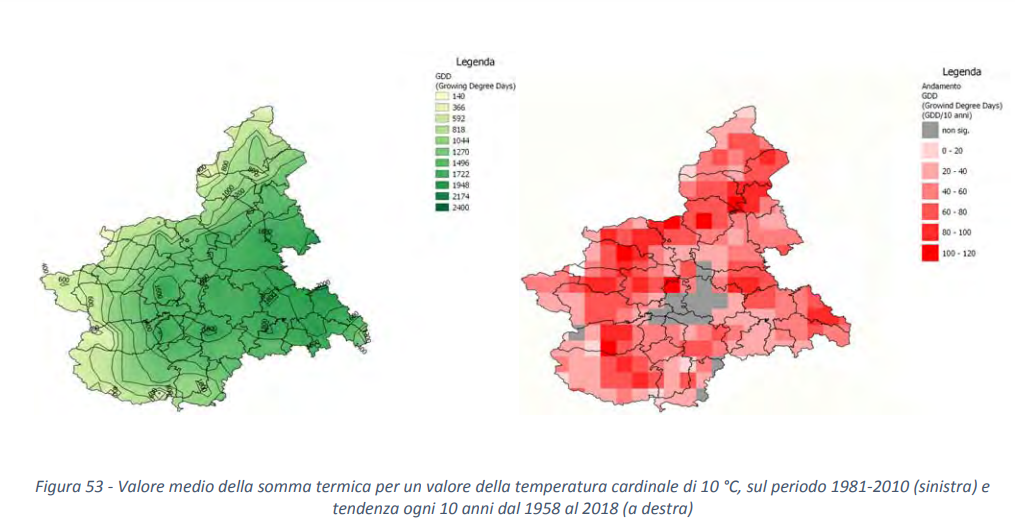 Growing season termica (Thermal Growing Season) e  sua Data di inizio

Intervallo  di tempo che intercorre tra la data in cui  si ha la temperatura  > ai 5°C per almeno  6 giorni consecutivi e la data  in cui  la temperatura  è minore di 5°C per  5 giorni  consecutivi nei 6 mesi  successivi 

Descrive  la durata del periodo vegetativo utile
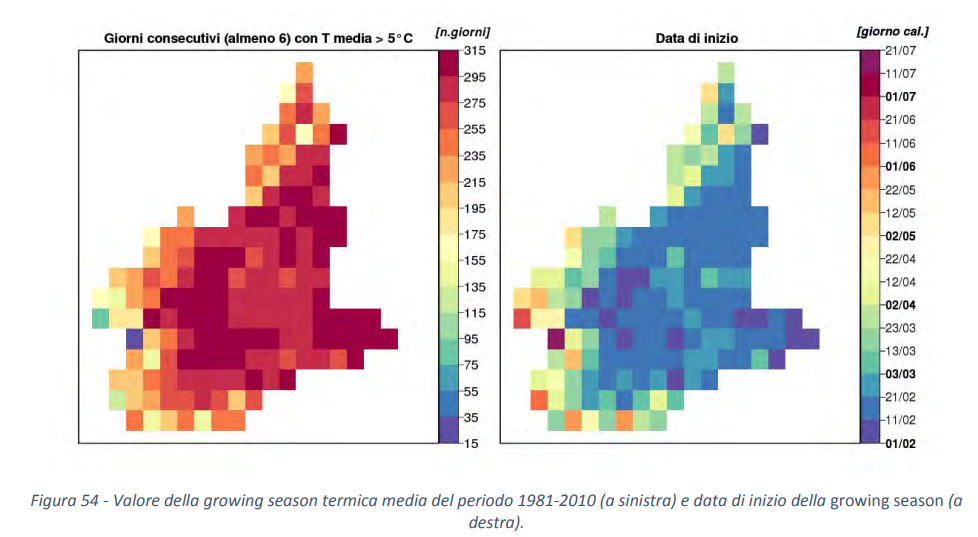 Growing season termica (Thermal Growing Season)

Tendenza  positiva ovunque  con valori decisamente importanti  sull’intera fascia  prealpina, sulle aree collinari del Torinese e sulla zona appenninica del cuneese e dell’astigiano
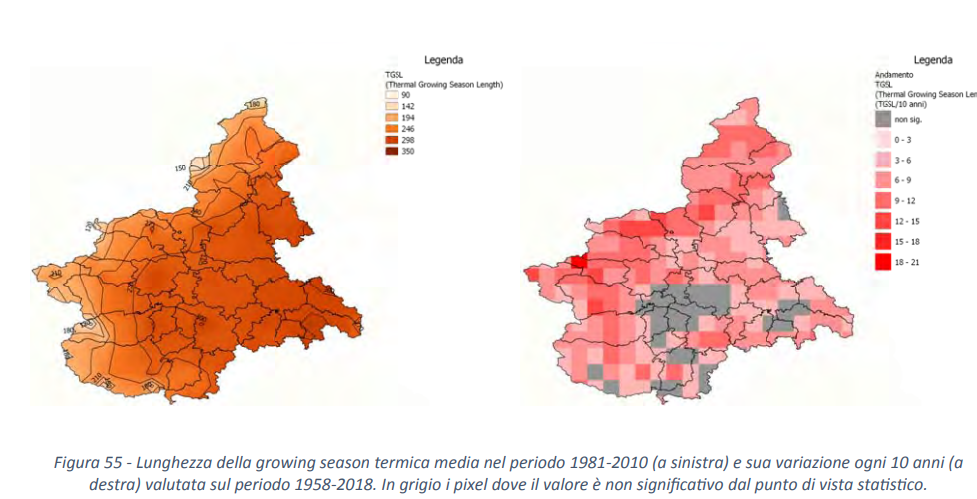 Data di inizio Growing season

Mostra sempre un anticipo , mediamente di  6-7 giorni  ogni 10 anni. Anche in questo caso la fascia pre alpina  è quella maggiormente interessata
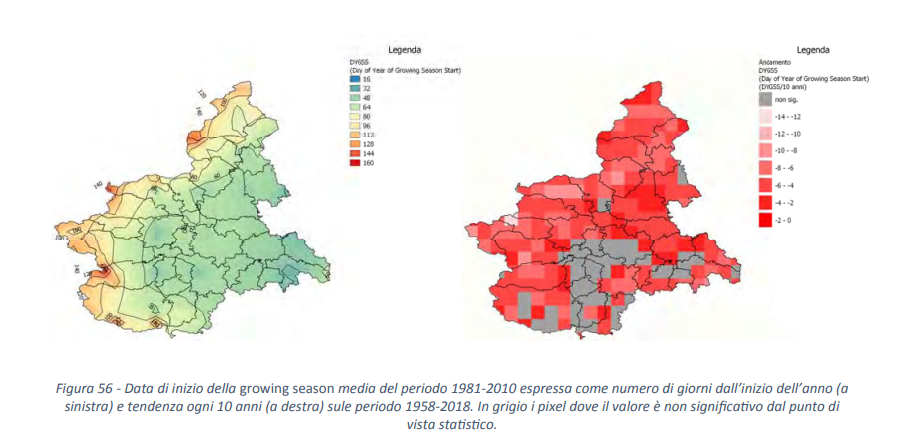 Lunghezza della stagione senza gelo 

La variazione risulta positiva con valori più elevati  lungo la fascia prealpina  nordoccidentale
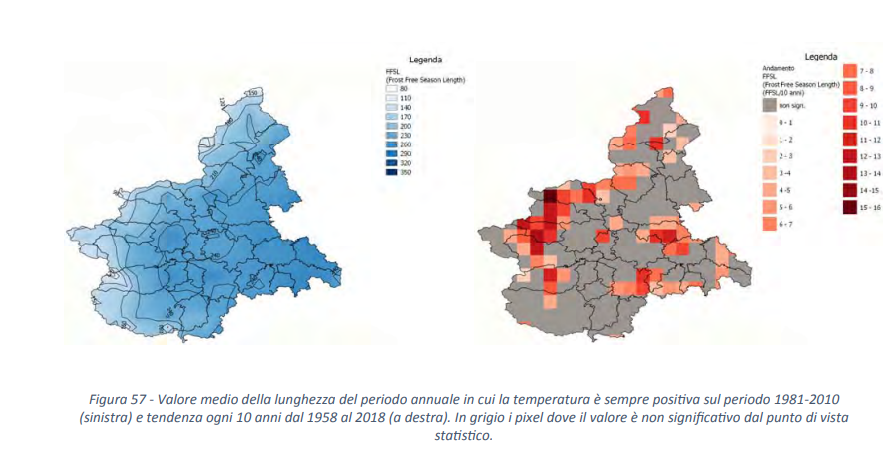 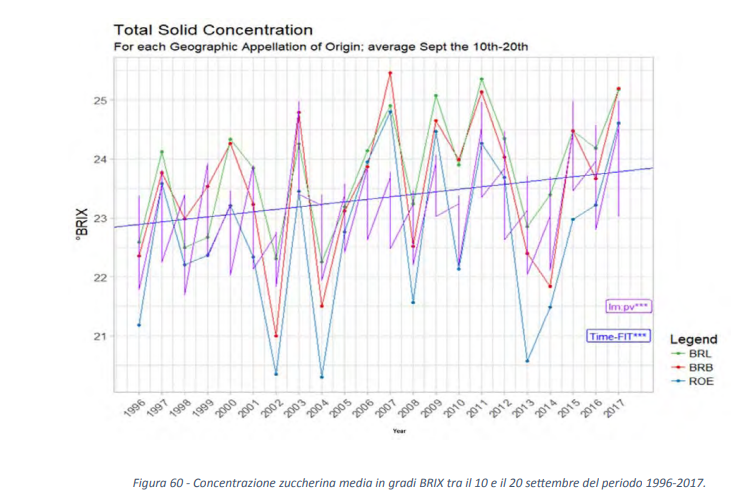 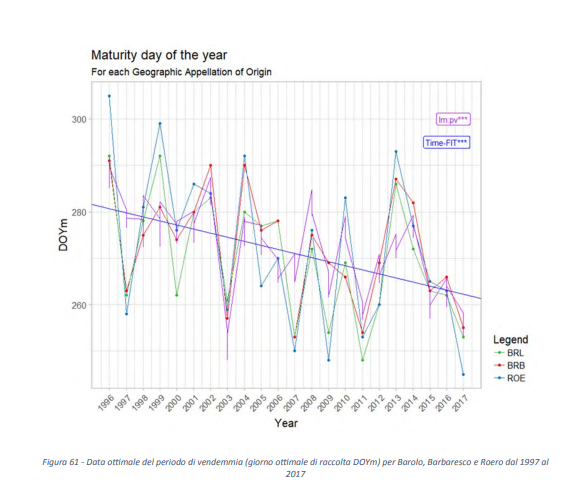 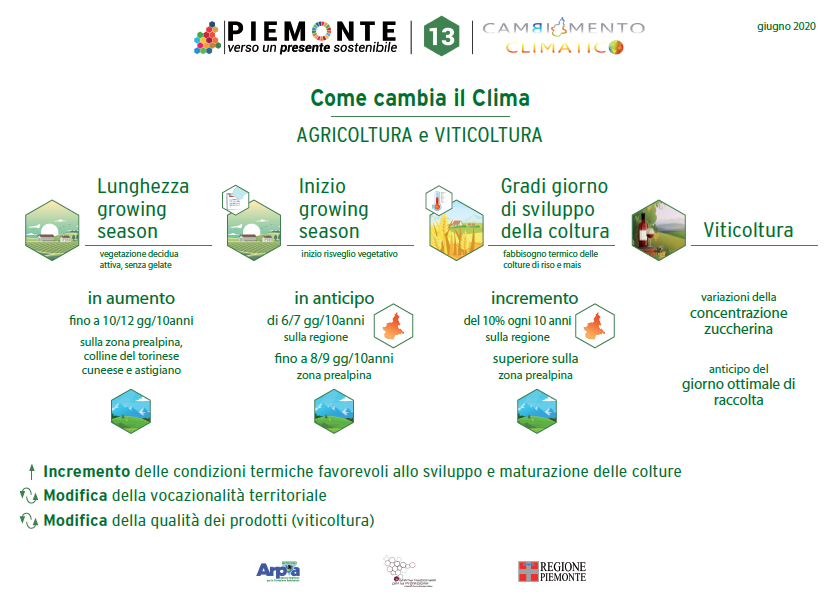 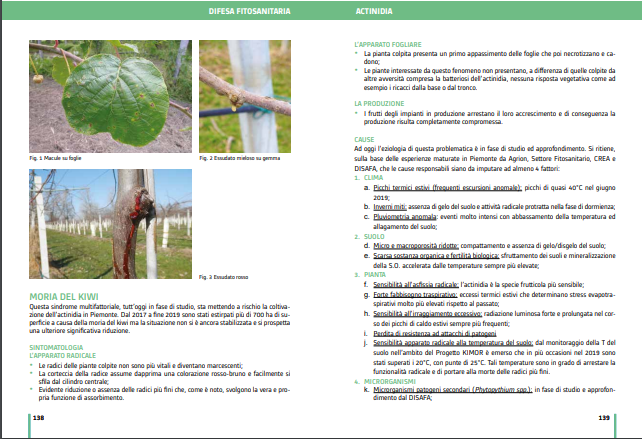 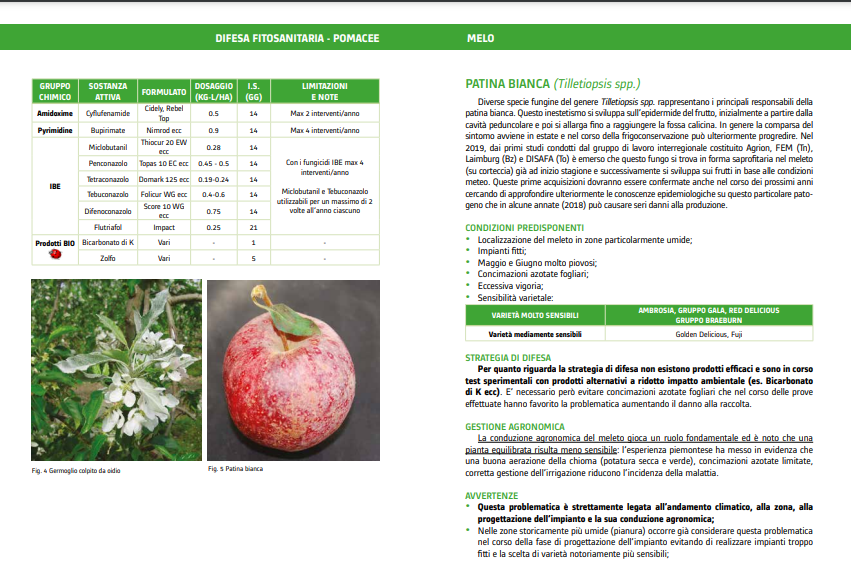 Può contribuire  a mitigare il c.c.
Uno degli strumenti chiave  per arginare il riscaldamento climatico, oltre alla riduzione delle emissioni di gas clima alteranti, è  l’aumento della capacità  di stoccare il carbonio  nei sistemi agricoli e forestali
L’agricoltura tutela se stessa attraverso azioni  orientate ad aumentare la capacità di stoccare C
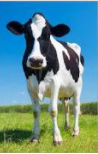 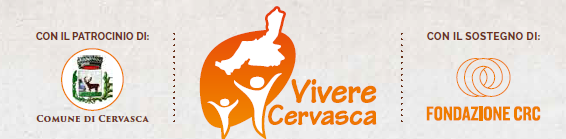 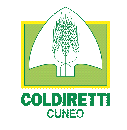 Può contribuire  a mitigare il c.c.
Azioni  possibili:

                                         a) Riduzione delle  proprie emissioni




                                         b) sviluppo di energie rinnovabili 




                                        c)  aumento della capacità di 
                                             conservazione  del carbonio
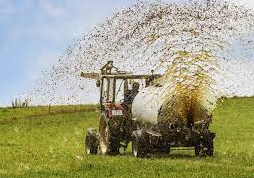 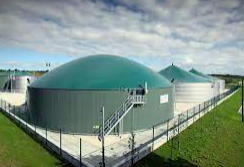 Carbon farming
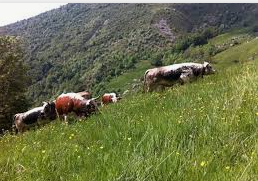 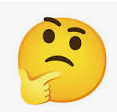 Può contribuire  a mitigare il c.c.
Azioni  possibili:

                                 d) Semina su sodo e minimum tillage



                                  e) Riduzione dei consumi idrici 



                                  f) Agricoltura di precisione

                                           
                                    g) TEA Tecnologie di Evoluzione
                                         Assistita
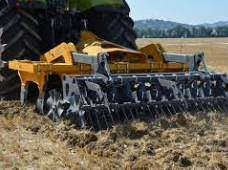 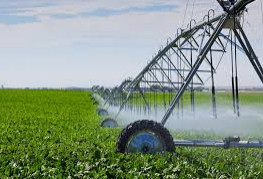 AKIS?
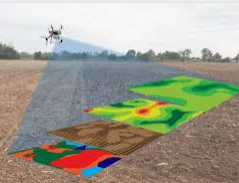 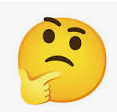 Agricultural Knowledge and  Innovation System
Il suolo costituisce una delle più grandi riserve di carbonio (carbon sink), contenendo, sotto forma organica, circa il doppio del carbonio presente nell’atmosfera e tre volte quello trattenuto dalla vegetazione. Preservare gli stock di carbonio esistenti nei suoli è dunque la prima e più efficace opzione da considerare allo scopo di mitigare gli effetti del cambiamento climatico.
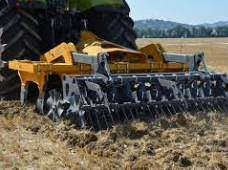 In agricoltura pratiche di gestione conservativa del suolo (minima lavorazione e semina su sodo), note come Agricoltura Conservativa, permettono di sequestrare nel terreno quantitativi di anidride carbonica superiore rispetto a tecniche di tipo tradizionale. Ad esempio in cinque anni di agricoltura conservativa è possibile sequestrare circa 12.220 kg di CO2 per ogni ettaro coltivato (stime AIGACOS - Associazione Italiana per la Gestione Agronomica Conservativa del Suolo).
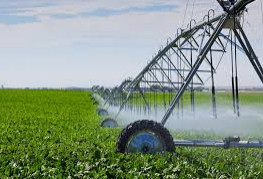 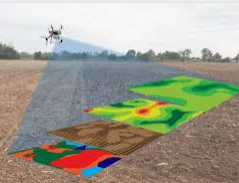 1) misure strutturali

                                                                                     azioni per il miglioramento delle
                                                                                     strutture aziendali e del territorio
                                                                                     
strategie  di adattamento per ridurre
 gli effetti negativi del c.c.                          2) misure gestionali
                                                                            pianificazione aziendale e territoriale
                                                                                    diversificazione dei sistemi produttivi
                                                                                    sistemi di sviluppo agricolo di  supporto
                                                                                     alle decisioni
 

                                                                                    3) interventi economici
                                                                                     strumenti di gestione del rischio
Se i regimi alimentari fossero conformi  alle raccomandazioni nutrizionali l’impronta dei sistemi alimentari sarebbe notevolmente ridotta
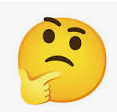 Il  problema però è di dimensione  planetaria e serve l’impegno di tutti

Il ruolo principale  dell’agricoltura  resta quello di sfamare  la popolazione del mondo
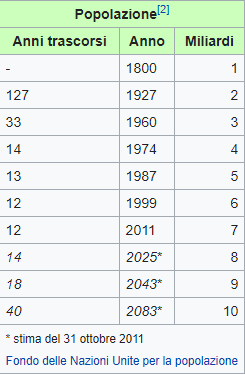 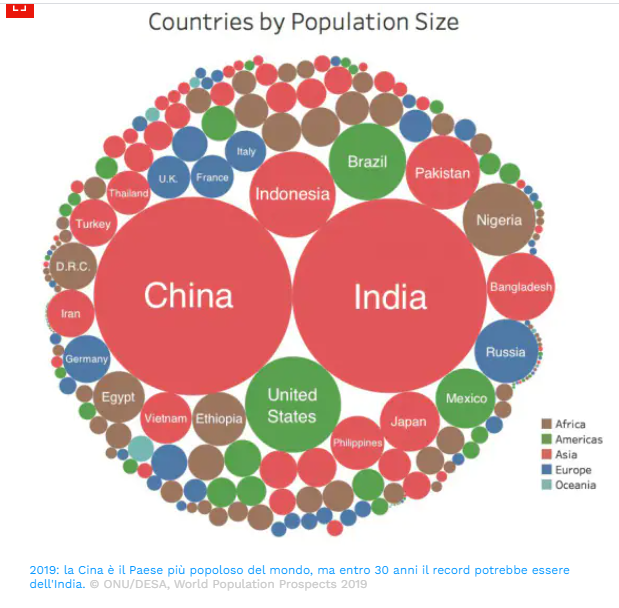 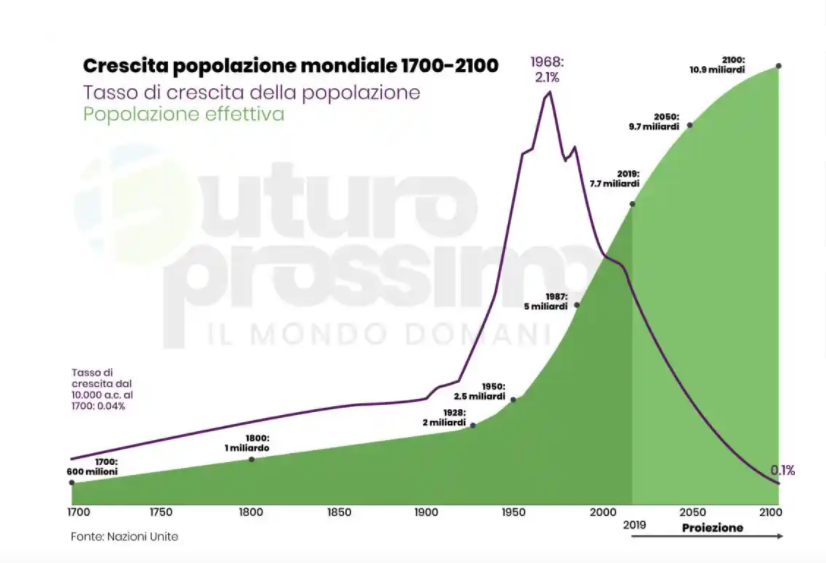 Possiamo  realizzare un cambiamento  senza  che l’impegno sia globale?
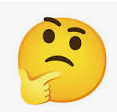 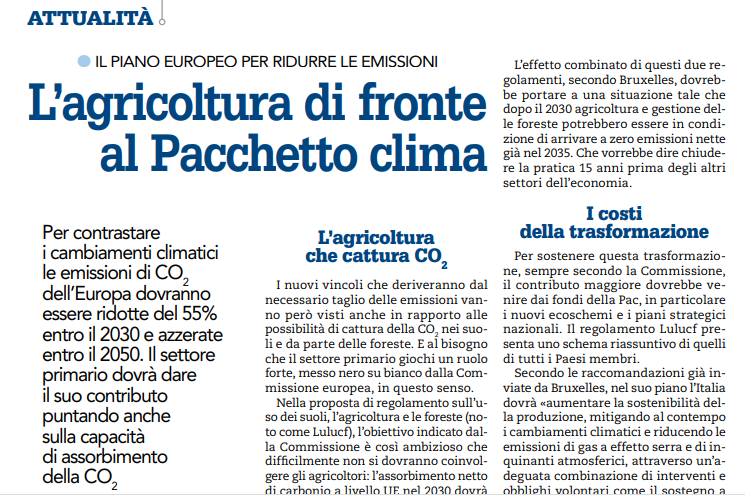 L’iniziativa Carbon Farming e la nascita di schemi di certificazione della rimozione della CO2 da parte degli agricoltori sono attese prima della fine dell’anno e dovrebbero creare nuovi modelli di business, premiando gli agricoltori e i silvicoltori che adottano pratiche più rispettose del clima
PAC  2023 -2027 (40% della PAC  per  obietivi ambientali e clima)

Il Greening passerà nella condizionalità                condizionalità rafforzata = attuale  condizionalità + greening (BCAA7 prevederà la rotazione delle colture e  non solo la diversificazione BCAA8)

Ecoschemi volontari  nell’ambito del primo pilastro  della PAC peseranno per il 25%, ed andranno  a costituire  i Piani Strategici Nazionali 

riduzione dei farmaci in zootecnia
Incentivi per  l’agricoltura  biologica
Incentivi per  la produzione  integrata
Premi per l’inerbimento delle colture  permanenti 
Premi per  la gestione sostenibili dei pascoli e dei prati permanenti
Premi per  l’avvicendamento colturale
Premi per  la copertura  vegetale ai fini della biodiversità e per la tutela dei pronubi
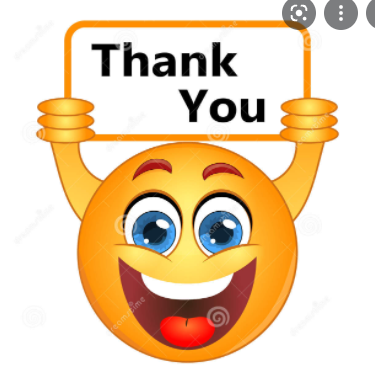 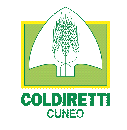 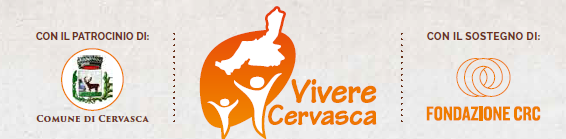